indiFference
Common people
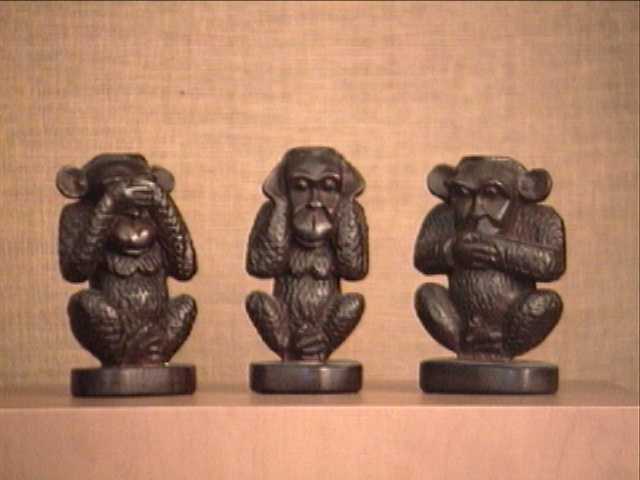 „Bread and Games“
Totalitarian Regime of Czechoslovakia
1945 -1989
Some social benefits of the socialist regime
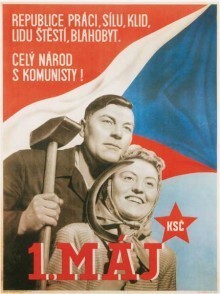 right to work and the obligation to work - artificially created jobs
the right to free health care
the right to free primary, secondary and higher education (taken away from "the enemy of the regime" and their descendants)
maternity leave
low prices of staple foods
subsidized holidays for workers
Construction of flats
... and the dark side of the regime
denial of freedom of expression
denial of freedom of movement (travel abroad)
denial of religious freedom
denial of freedom of assembly
censorship
low labor productivity
economic and technological lag behind Western democratic states
Benefits of socialism and their price
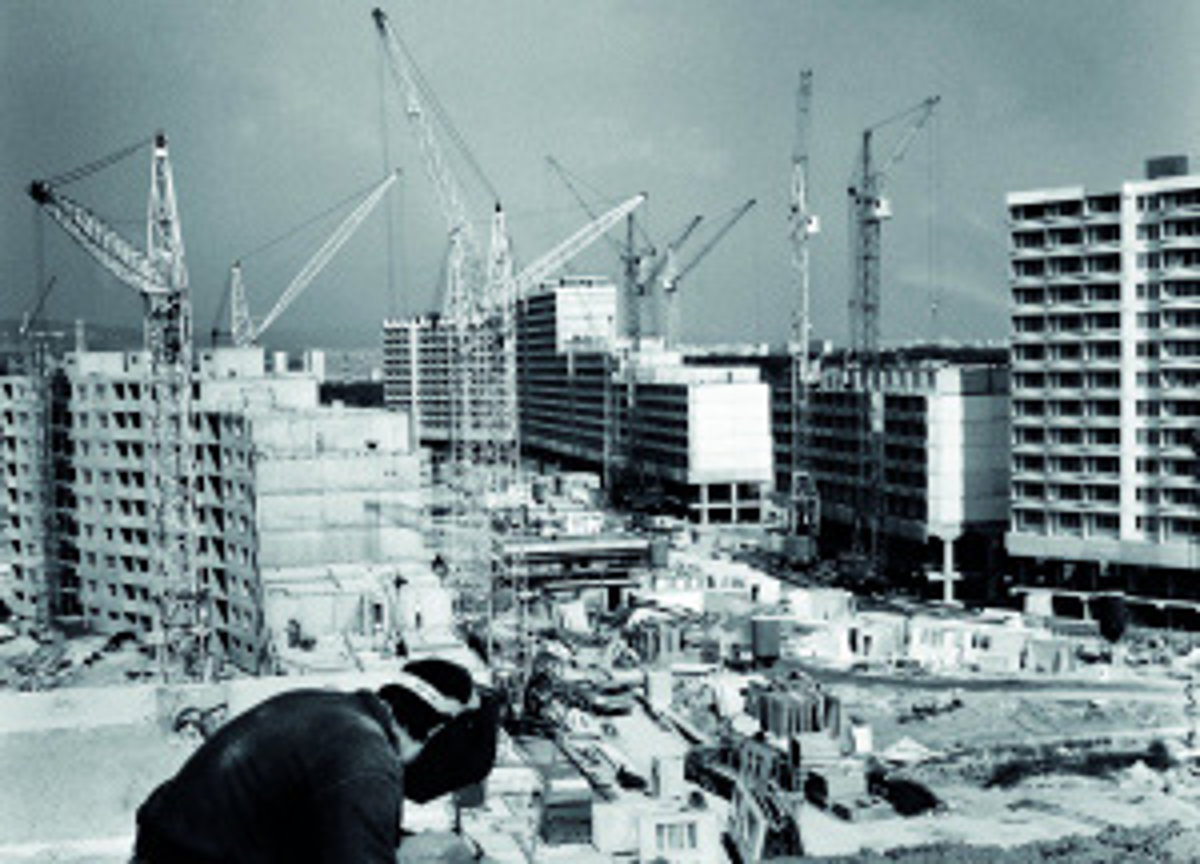 Environmental degradation
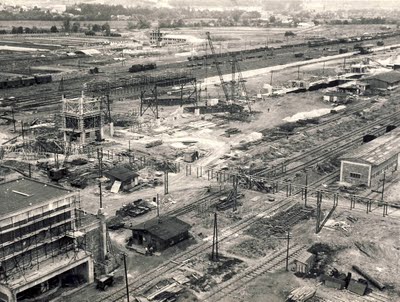 Socialist construction and industrialization
Benefits of socialism and their price
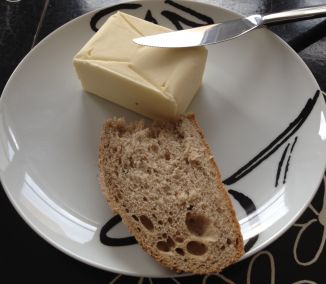 Lack of consumer goods, empty shops
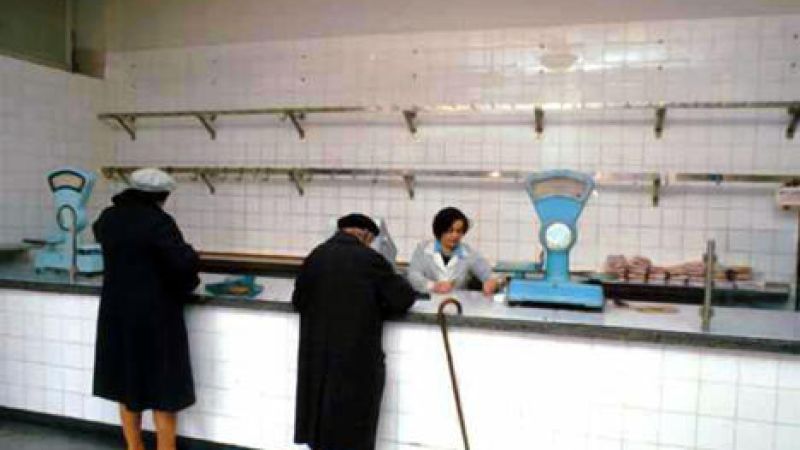 Low prices of staple foods
Celebration
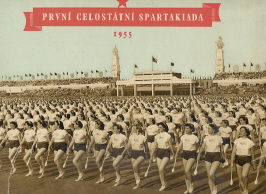 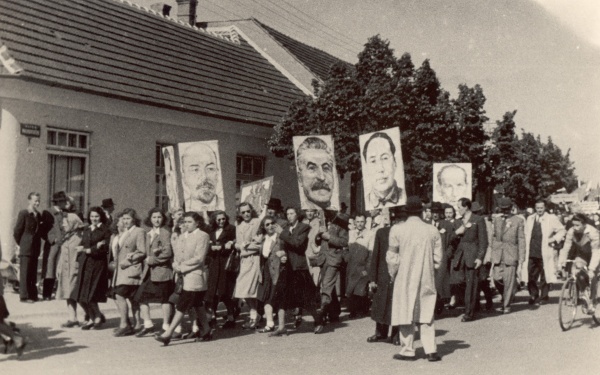 „Spartakiáda“ –  a mass sport event held every five years
1st  May celebration during Socialism
Education
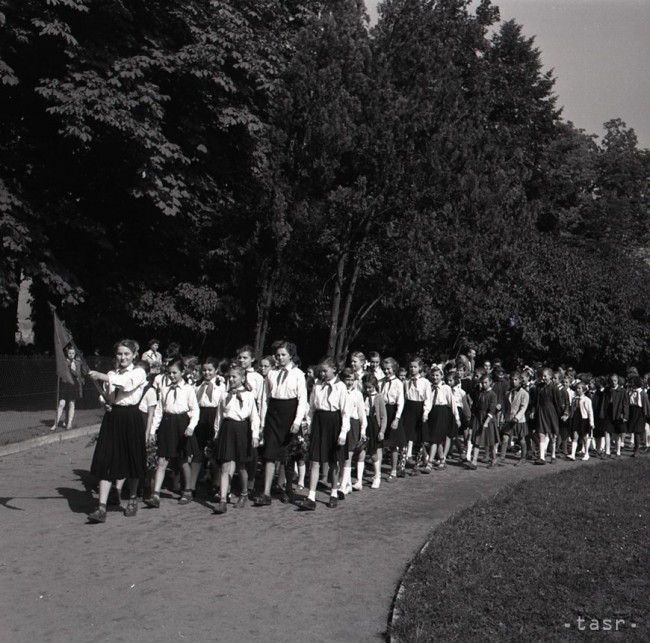 Youth involved in socialist construction - the construction of the railway line called "Youth Track"
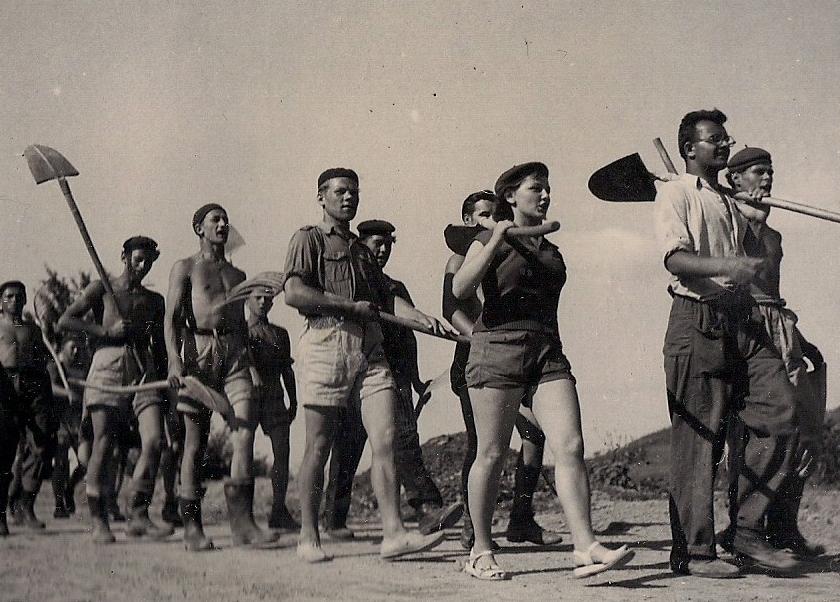 Children's organisation called „Pionieri“
Politicians and ordinary people
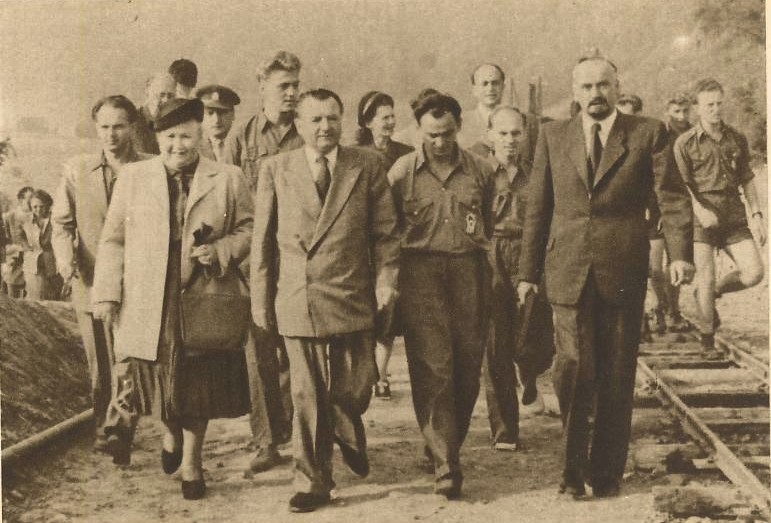 President Gottwald visits the  construction of railways
Politicians and ordinary people
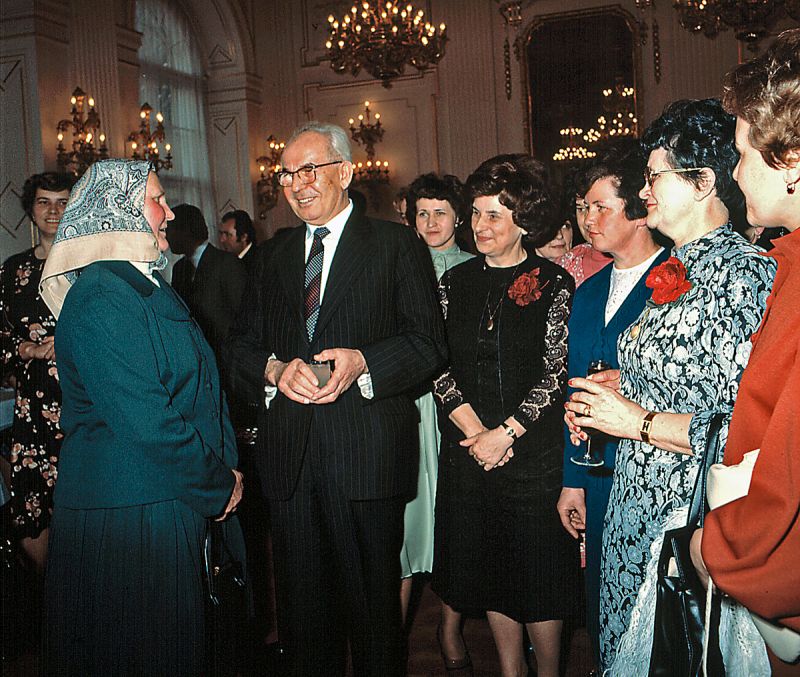 Communist official Vasil Bilak among peasants
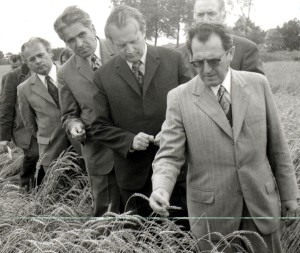 President Gustav Husak on International Women's Day
Sources:

Kováč, Dušan a spol.:  Kronika Slovenska 2. Bratislava: Fortuna Print, s.r.o., 1999, s. 330 -418. ISBN 80-88980-08-9

Pictures
Slide 1: http://nanicmama.sme.sk/ja-zena/tri-opicky
Slide 3: http://www.reflex.cz/clanek/stary-reflex-tema-reflexu/32095/leta-nadseneho-teroru.html
Slide 5: http://domov.sme.sk/c/5894943/panelak-ktoze-by-ho-nemal-rad.html
http://www.oskole.sk/wap/index.php?id_cat=8&year=3&new=18799
Slide 6: http://www.aktuality.sk/clanok/265467/bolo-skutocne-za-socializmu-lacnejsie/
Slide 7: http://www.pnky.sk/historia/oslavy-1-maja-v-piestanoch-stalin-masaryk-aj-slniecko/
http://www.eantikvariat.com/czech/article_show.php?article_id=2451
Slide 8: http://raz.sk/regiony/bratislava-pioniersky-palac-pinkac-fotky/165516-clanok.html
http://puchovodedicstvo.sk/historia/4425/ludia-na-stavbe-priehrady-mladeze-1949-1959/
Slide 9: http://cestydobs.blogspot.sk/2012_08_01_archive.html
Slide 10: http://www.cas.sk/fotogaleria/357125/oslavovali-sme-mdz-takto-sme-si-ho-uzili-za-socializmu/11/
http://www.magnificat.sk/aktualne-zomrel-vasil-bilak/